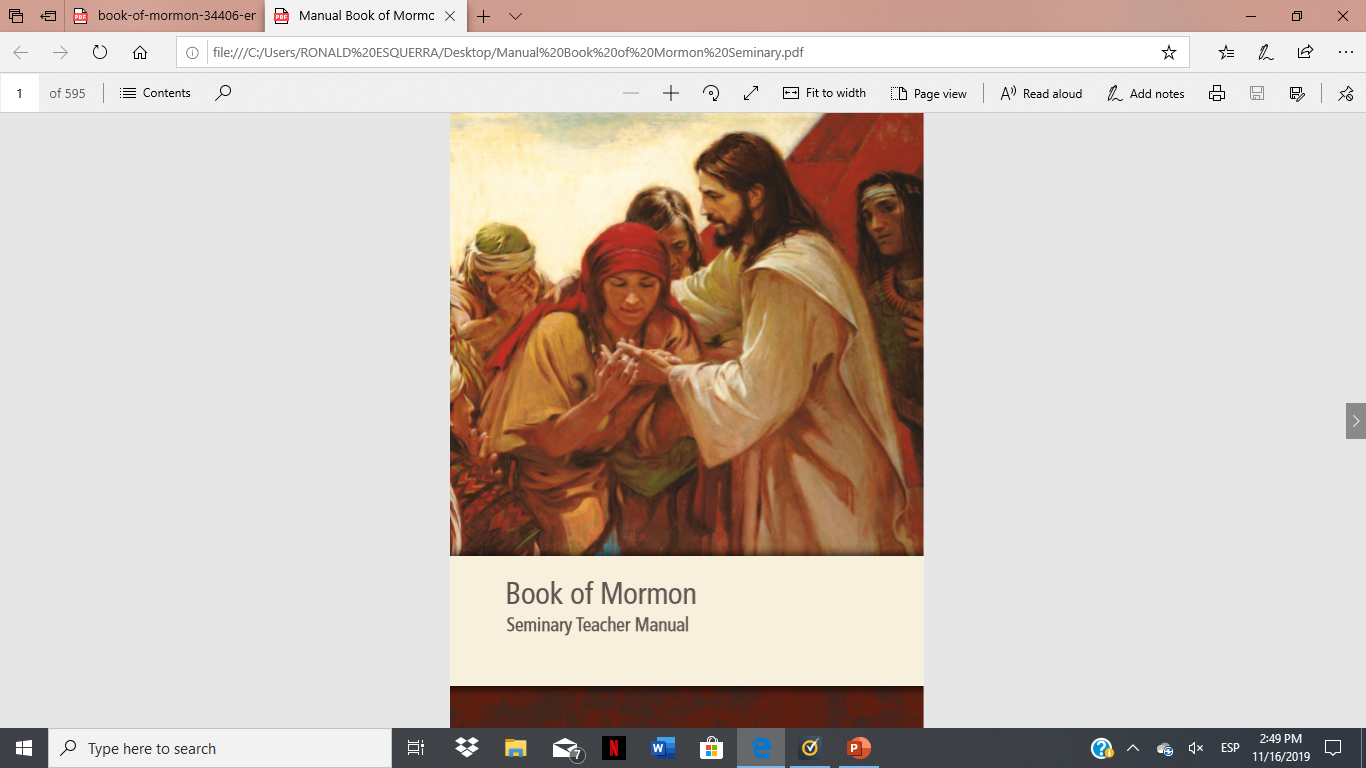 SEMINARY
El Libro de Mormón
LESSON 46
Jacob 5:1-51
LESSON 46
Jacob 5:1-14
“Jacob quotes Zenos, who likened the house of 
Israel to a tame olive tree”
LESSON 46
A young priesthood holder develops a sinful habit. He believes that others can be forgiven, but he doubts the Lord will accept his repentance
A young woman transgresses a commandment. She experiences guilt, feels terrible about herself, and questions if the Lord still loves her.
Have you ever wondered about the Lord’s willingness to forgive you of your sins?
Jacob 5:1-2
1 Behold, my brethren, do ye not remember to have read the words of the prophet Zenos, which he spake unto the house of Israel, saying:
2 Hearken, O ye house of Israel, and hear the words of me, a prophet of the Lord.
Who in this class is a member of the house of Israel?
LESSON 46
Jacob 5:3
For behold, thus saith the Lord, I will liken thee, O house of Israel, like unto a tame olive tree, which a man took and nourished in his vineyard; and it grew, and waxed old, and began to decay.
What is apostasy?
What began to happen to the tame olive tree? What does the decay of the tree symbolize?
Jacob 5:4-6
4 And it came to pass that the master of the vineyard went forth, and he saw that his olive tree began to decay; and he said: I will prune it, and dig about it, and nourish it, that perhaps it may shoot forth young and tender branches, and it perish not.
5 And it came to pass that he pruned it, and digged about it, and nourished it according to his word.
6 And it came to pass that after many days it began to put forth somewhat a little, young and tender branches; but behold, the main top thereof began to perish.
LESSON 46
Elder Jeffrey R. Holland of the Quorum of the Twelve Apostles:
“This allegory as recounted by Jacob is from the outset intended to be about Christ. . . . Even as the Lord of the vineyard and his workers strive to bolster, prune, purify, and otherwise make productive their trees in what amounts to a one-chapter historical sketch of the scattering and gathering of Israel, the deeper meaning of the Atonement undergirds and overarches their labors” (Christ and the New Covenant: The Messianic Message of the Book of Mormon [1997], 165).
LESSON 46
LESSON 46
Jacob 5:7, 9-10
7 And it came to pass that the master of the vineyard saw it, and he said unto his servant: It grieveth me that I should lose this tree; wherefore, go and pluck the branches from a wild olive tree, and bring them hither unto me; and we will pluck off those main branches which are beginning to wither away, and we will cast them into the fire that they may be burned.
9 Take thou the branches of the wild olive tree, and graft them in, in the stead thereof; and these which I have plucked off I will cast into the fire and burn them, that they may not cumber the ground of my vineyard.
10 And it came to pass that the servant of the Lord of the vineyard did according to the word of the Lord of the vineyard, and grafted in the branches of the wild olive tree.
LESSON 46
Jacob 5:8, 13-14
8 And behold, saith the Lord of the vineyard, I take away many of these young and tender branches, and I will graft them whithersoever I will; and it mattereth not that if it so be that the root of this tree will perish, I may preserve the fruit thereof unto myself; wherefore, I will take these young and tender branches, and I will graft them whithersoever I will.
13 And these will I place in the nethermost part of my vineyard, whithersoever I will, it mattereth not unto thee; and I do it that I may preserve unto myself the natural branches of the tree; and also, that I may lay up fruit thereof against the season, unto myself; for it grieveth me that I should lose this tree and the fruit thereof.
14 And it came to pass that the Lord of the vineyard went his way, and hid the natural branches of the tame olive tree in the nethermost parts of the vineyard, some in one and some in another, according to his will and pleasure.
LESSON 46
Jacob 5:15-40
“The master of the vineyard and his servant labor to help the vineyard produce good fruit”
LESSON 46
Summarize what happened in the vineyard and what that might represent. 
Identify phrases that show the efforts of the master of the vineyard to preserve the tame (or natural) olive tree and its branches.
What phrases show the master’s efforts to preserve the tame olive tree and its branches? What does this illustrate about the Lord’s feelings toward His covenant people?
What have you learned about Jesus Christ, the master of the vineyard?
LESSON 46
Jacob 5:41-51
“The master sorrows over 
his vineyard”
LESSON 46
Jacob 5:41–42, 46–50
41 And it came to pass that the Lord of the vineyard wept, and said unto the servant: What could I have done more for my vineyard?
42 Behold, I knew that all the fruit of the vineyard, save it were these, had become corrupted. And now these which have once brought forth good fruit have also become corrupted; and now all the trees of my vineyard are good for nothing save it be to be hewn down and cast into the fire.
46 And now, behold, notwithstanding all the care which we have taken of my vineyard, the trees thereof have become corrupted, that they bring forth no good fruit; and these I had hoped to preserve, to have laid up fruit thereof against the season, unto mine own self. But, behold, they have become like unto the wild olive tree, and they are of no worth but to be hewn down and cast into the fire; and it grieveth me that I should lose them.
47 But what could I have done more in my vineyard? Have I slackened mine hand, that I have not nourished it? Nay, I have nourished it, and I have digged about it, and I have pruned it, and I have dunged it; and I have stretched forth mine hand almost all the day long, and the end draweth nigh. And it grieveth me that I should hew down all the trees of my vineyard, and cast them into the fire that they should be burned. Who is it that has corrupted my vineyard?
48 And it came to pass that the servant said unto his master: Is it not the loftiness of thy vineyard—have not the branches thereof overcome the roots which are good? And because the branches have overcome the roots thereof, behold they grew faster than the strength of the roots, taking strength unto themselves. Behold, I say, is not this the cause that the trees of thy vineyard have become corrupted?
49 And it came to pass that the Lord of the vineyard said unto the servant: Let us go to and hew down the trees of the vineyard and cast them into the fire, that they shall not cumber the ground of my vineyard, for I have done all. What could I have done more for my vineyard?
50 But, behold, the servant said unto the Lord of the vineyard: Spare it a little longer.
How does the master’s care for his vineyard represent the Lord’s love for us?
Do you think the master will give up on his vineyard? Why or why not?
LESSON 46
LESSON 46